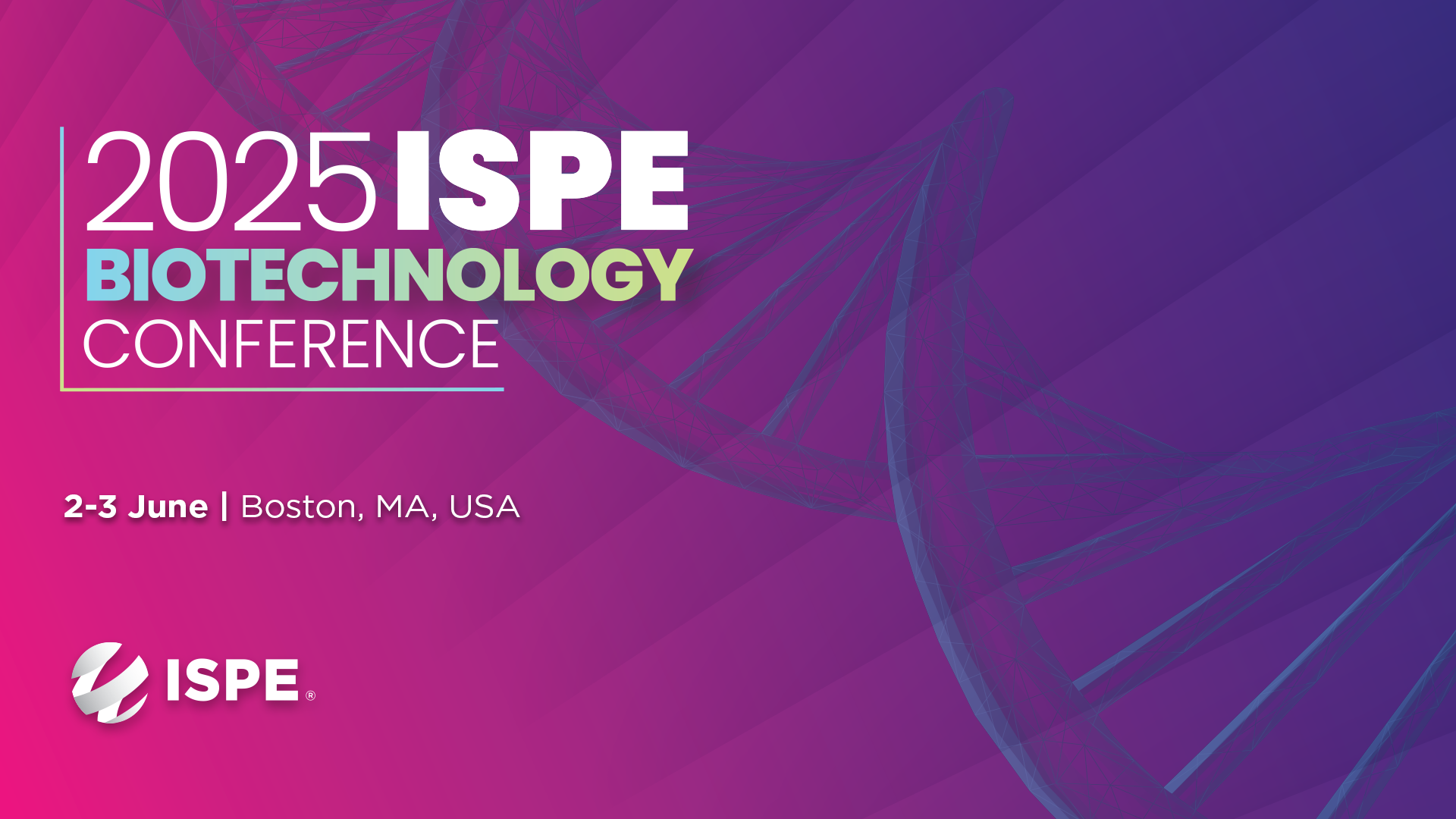 12-14 May, London UK